University Senate Update From Knowledge Enterprise
University Senate, 2/27/2023
Sally C. Morton, Knowledge Enterprise
scmorton@asu.edu
New Economy Initiative: stc@asu.edu
ASU Structure
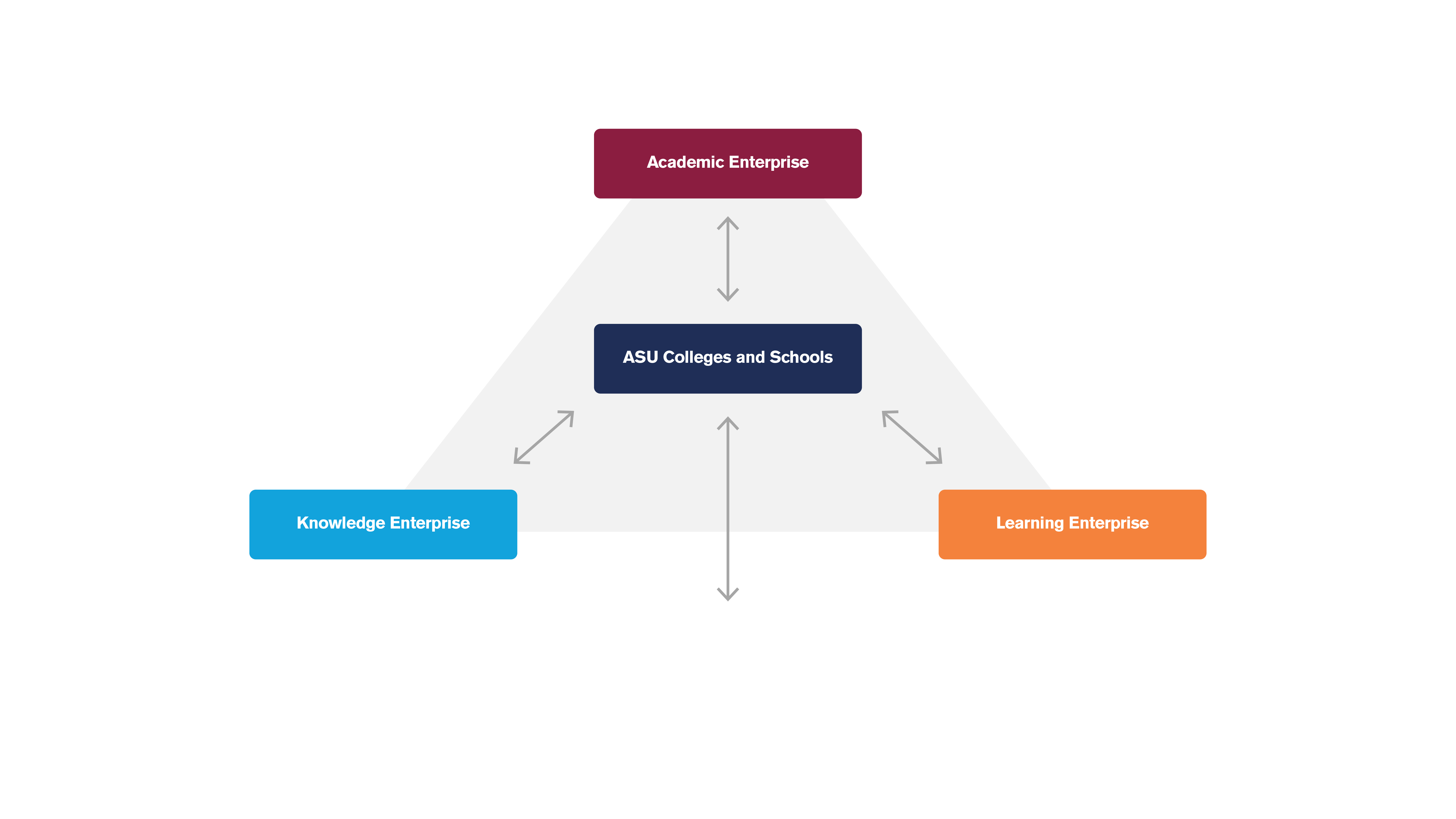 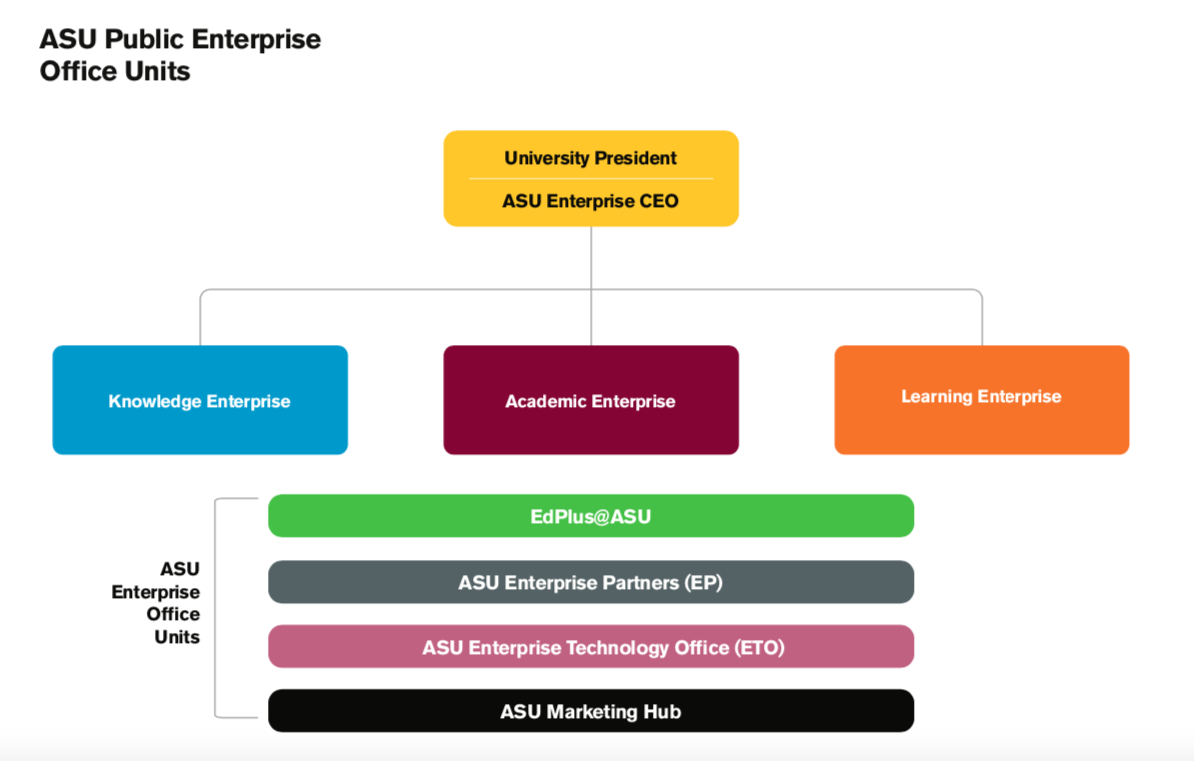 ASU Public
Enterprise
Office Units
ASU Enterprise Brand Strategy and Management
ASU Enterprise Technology
ASU Preparatory Academy
ASU Enterprise Partners
EdPlus@ASU
2
1. What is Knowledge Enterprise?
Knowledge Enterprise, previously “OKED” then “KED,” has members and offices at all ASU campuses. 

Knowledge Enterprise is the engine that drives ASU research. We are responsible for the research and economic development ecosystem of the University.

We provide dedicated service to the entire university to enable faculty, students and community researchers to be successful.
[Speaker Notes: Knowledge Enterprise helps fulfill the commitments outlined in the charter by creating a mindset that enables problem-solving, serving the university community and driving forward research and innovation.]
Institutes & Initiatives Supported By Knowledge Enterprise
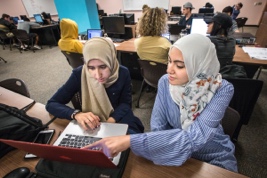 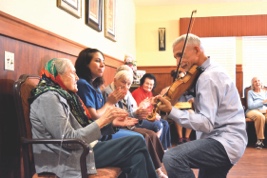 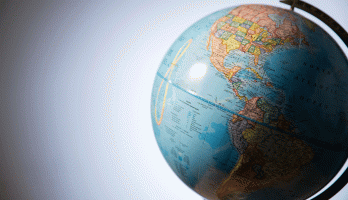 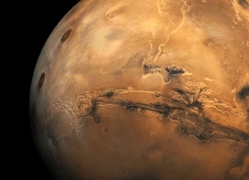 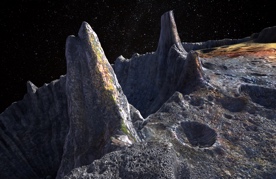 Institute for Social Science Research
Institute for Humanities Research
Interplanetary Initiative
NewSpace Initiative
Julie Ann Wrigley Global Futures Laboratory
Lindy Elkins-Tanton, Vice President
Jim Bell, Director
H. Russell Bernard, Director
Ron Broglio, Director
Peter Schlosser, Vice President & Vice Provost
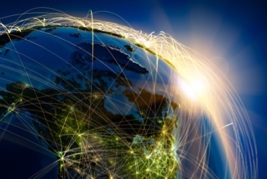 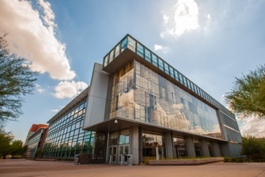 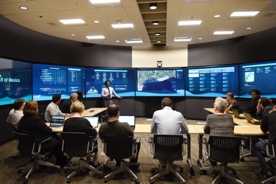 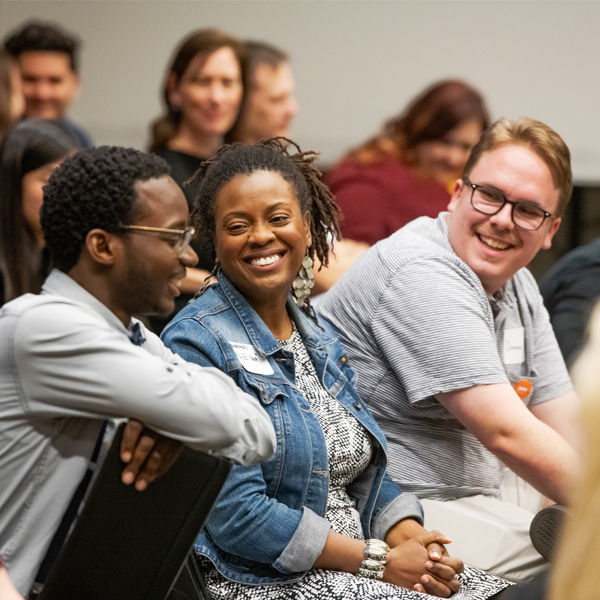 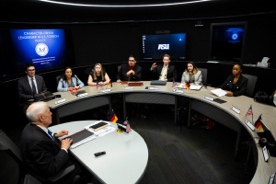 Biodesign Institute
Global Security Initiative
Decision Theater
The McCain Institute
J. Orin Edson Entrepreneurship + Innovation Institute
Evelyn Farkas, Executive Director
Nadya Bliss,
Executive Director
Joshua LaBaer, Executive Director
Jon Miller, Director
Linda Ricchiuti, 
Executive Director
[Speaker Notes: Thriving People. Thriving Planet. Thriving Society. It’s an ambitious goal. It also covers a lot of ground – which you can see reflected in the depth and breadth of the institutes and initiatives, and areas of expertise that make up KE – from sustainability on Earth to exploration in space to nurturing everything from human health to entrepreneurship and innovation to human rights.]
Knowledge Enterprise Research Support
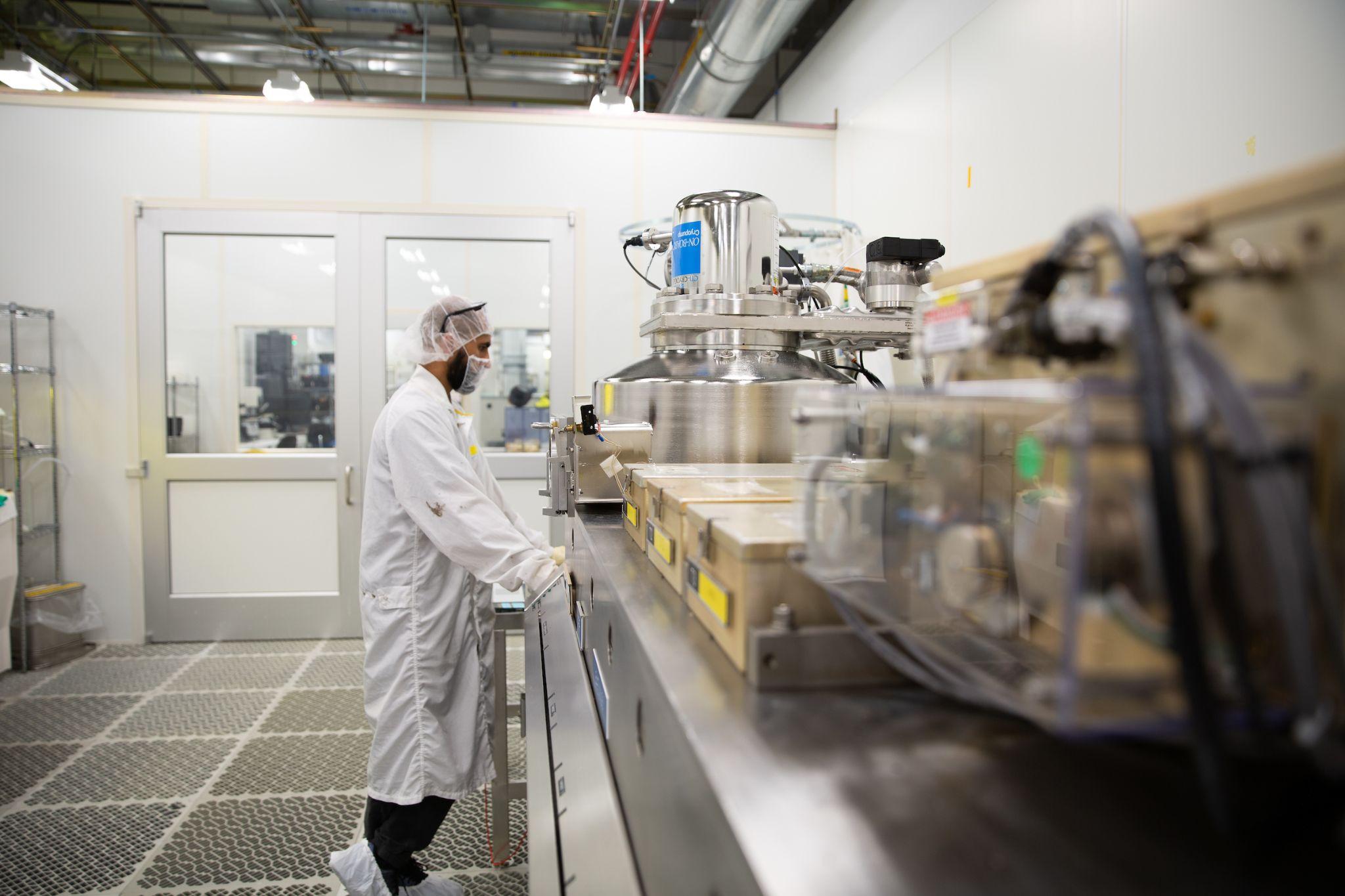 Research Compliance and Integrity, Finance, and Strategy (OSPRA)
Core facilities and animal care
High-performance research computing(Sol) including the Quantum Collaborative 
Research Development
Corporate Engagement and Strategic Partnerships
Economic Development
International Development
Chief Science and Technology Officer
Key collaborators in Enterprise Partners: ASU Research Enterprise (ASURE) and Skysong Innovations
[Speaker Notes: One component of Knowledge Enterprise is providing dedicated service to the entire university to enable researchers to be successful. This support system helps fulfill our directive to drive research forward. We support the university’s research ecosystem through everything from the facilities used, to advanced computing and infrastructure like compliance, finance and strategy.]
ASU research engagement spans the Valley
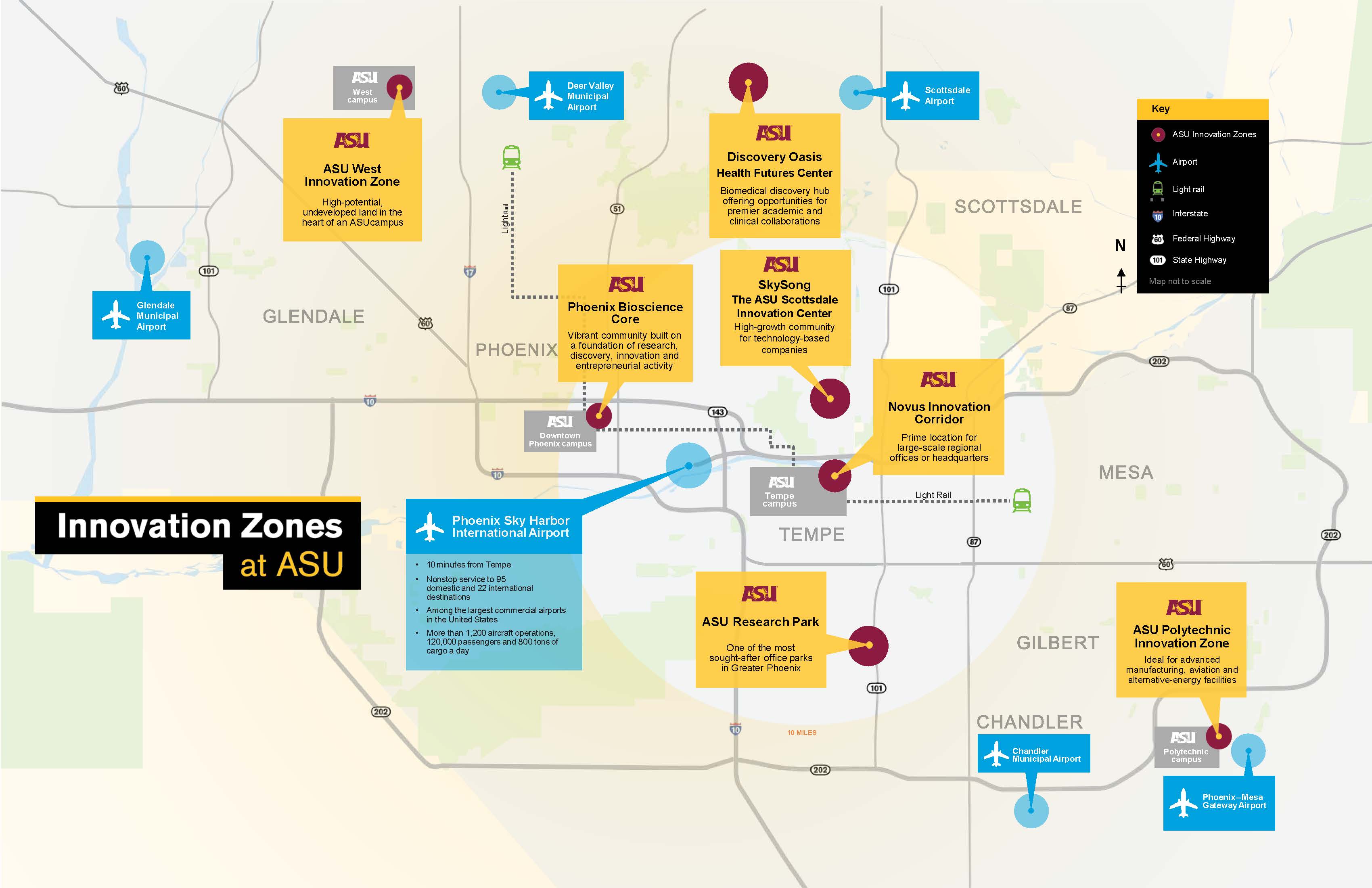 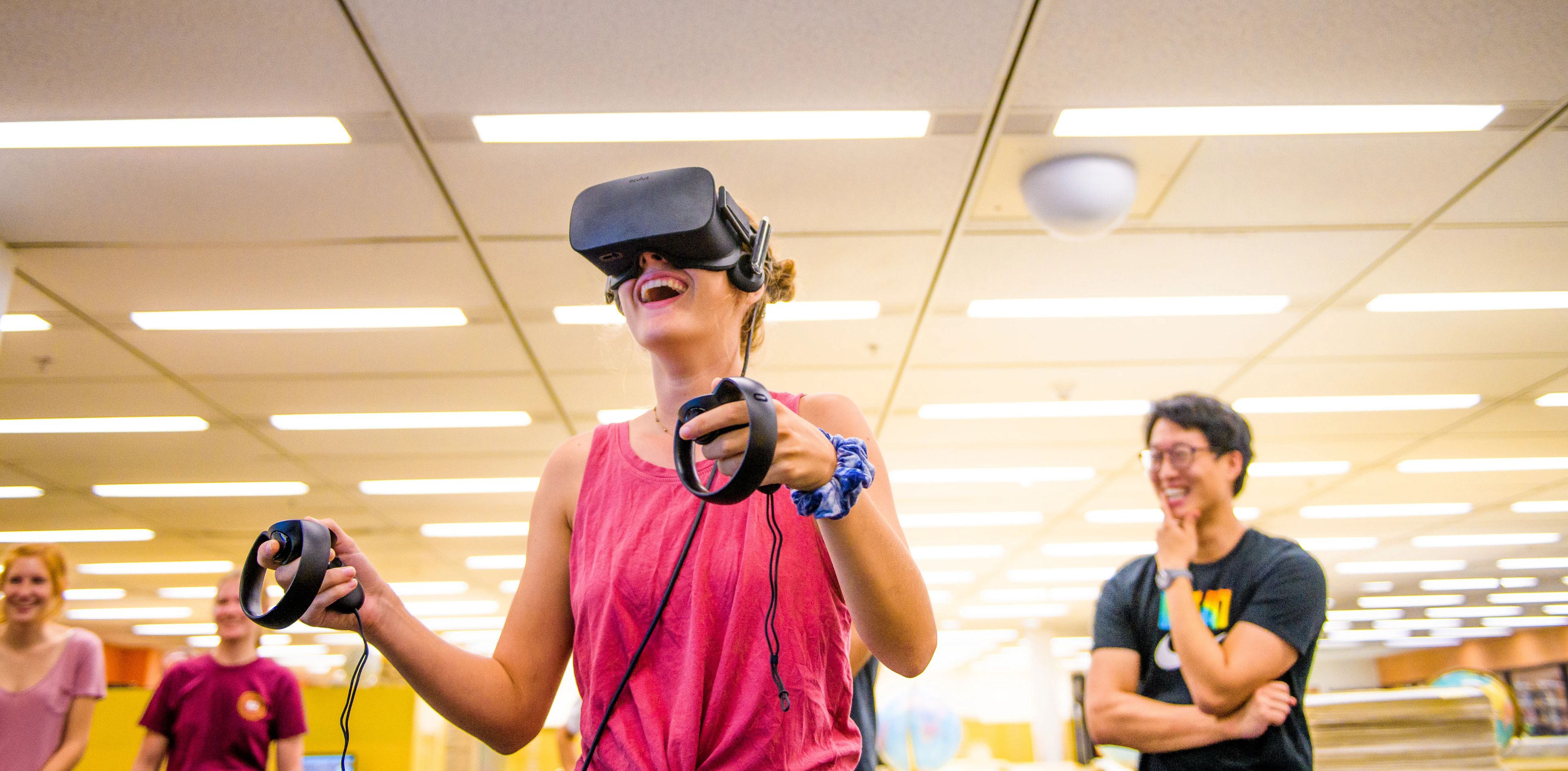 2. What is the New Economy Initiative (NEI)?
Advanced manufacturing + materials
Augmented intelligence
Automation/robotics
Big data
Biosciences + personalized medicine
Cybersecurity
Digital media
Virtual/augmented reality
[Speaker Notes: TYPES OF INDUSTRIES
Working in these industries will require advanced training and education
These industries rely on talent, research, and innovation — and will locate themselves and grow in places that support their needs]
ASU New Economy Initiative Assignment from the State
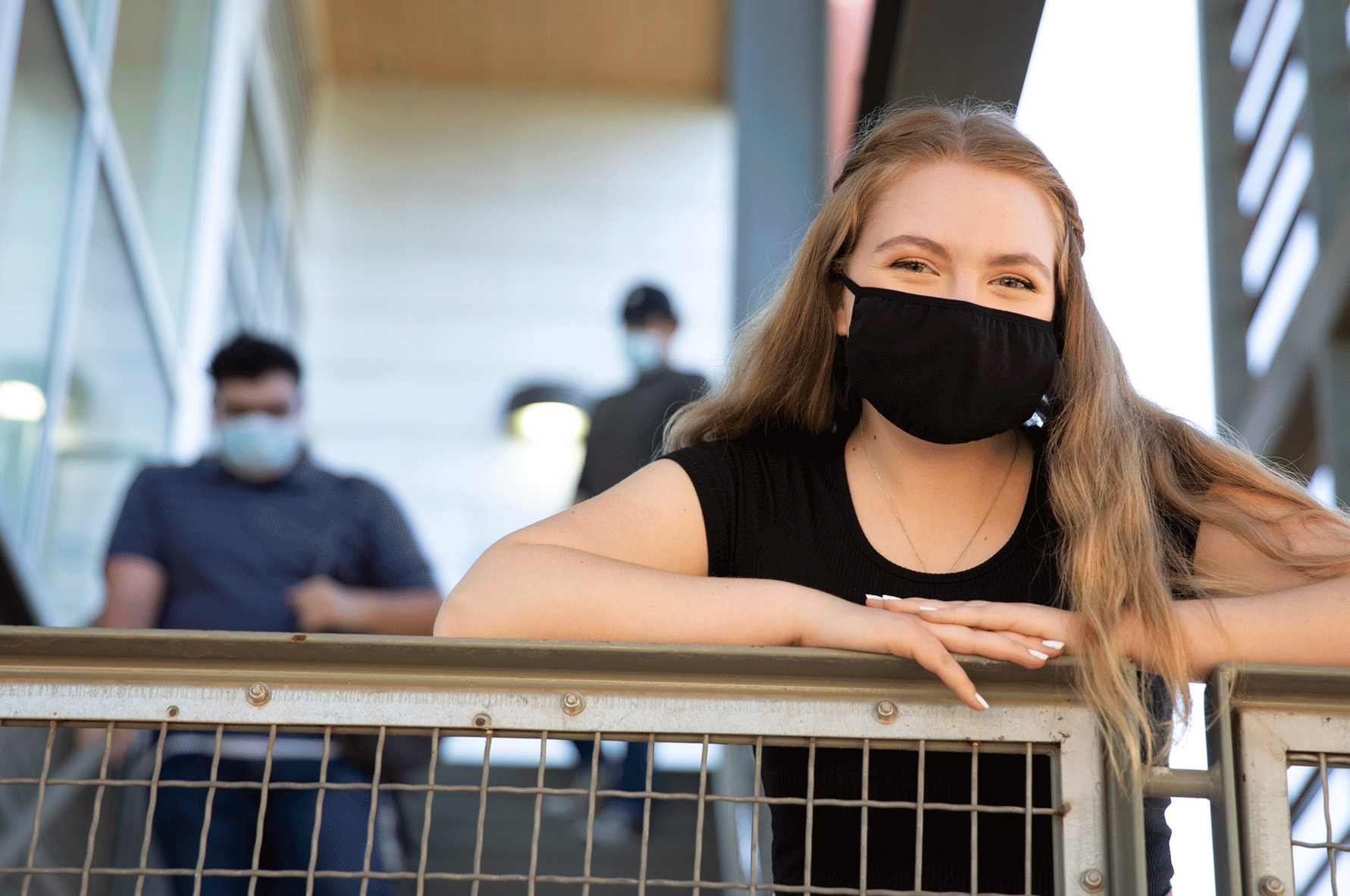 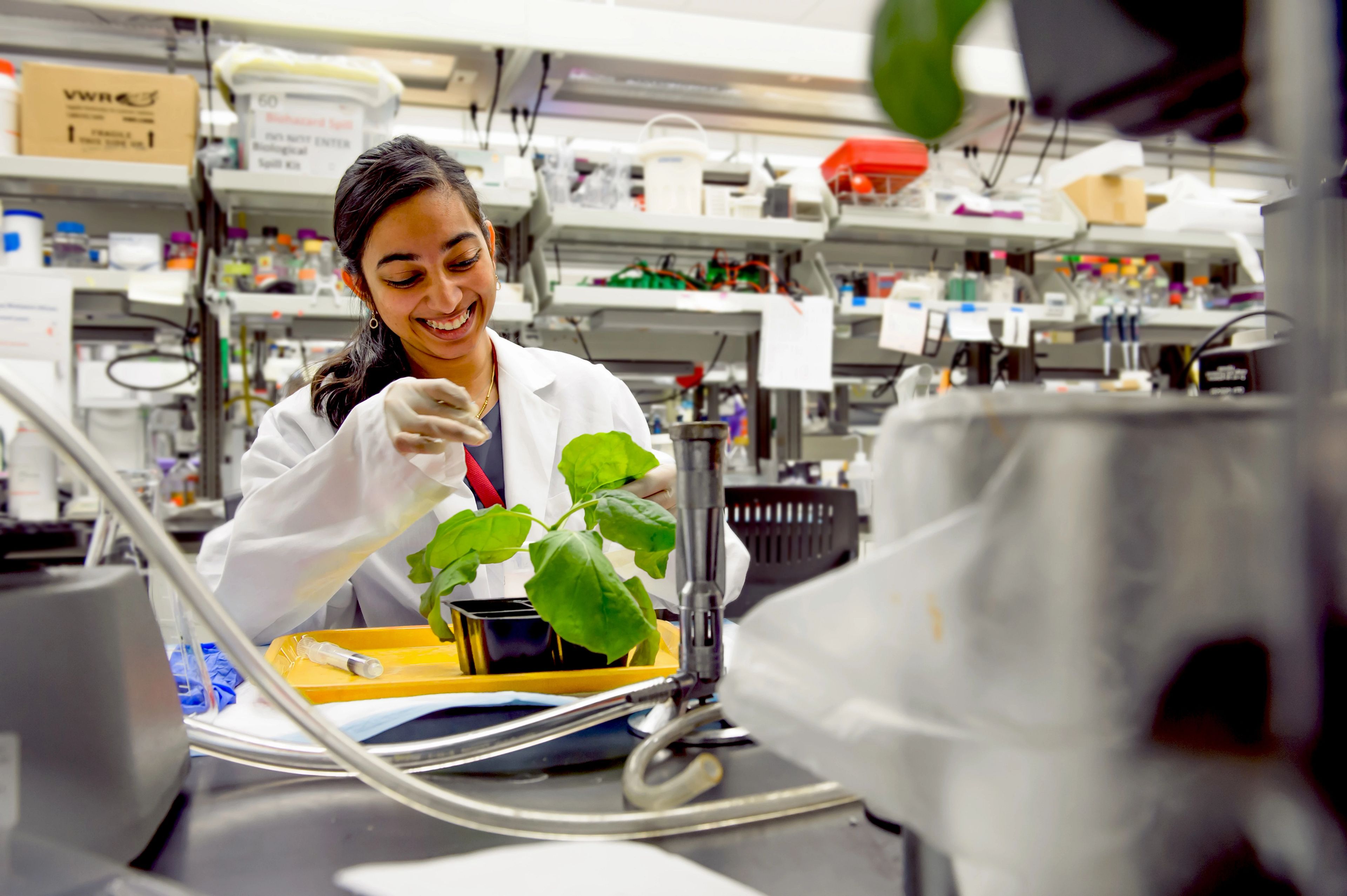 Science and Technology Centers  
Catalyze industry-relevant research, development and manufacturing
Workforce development 
New graduates, re-training and upskilling for existing workforce
Support of New Economy enterprises
Partner with industry,
enhance entrepreneurship, and attract new businesses to AZ
[Speaker Notes: Respective to the New Economy, ASU plays three roles: 
ASU is the engine for technology research and training across multiple fields that are directly relevant to industries of the future. 
ASU partners directly with those industries, as well as a wide variety of local, national, and global stakeholders to create value for Arizona. 
ASU leverages investments from the state of Arizona and the federal government create a strong return on investment through job creation and economic growth.]
Science and Technology Centers (STCs)           Are the Organizing Hubs
Kicked off in 2022
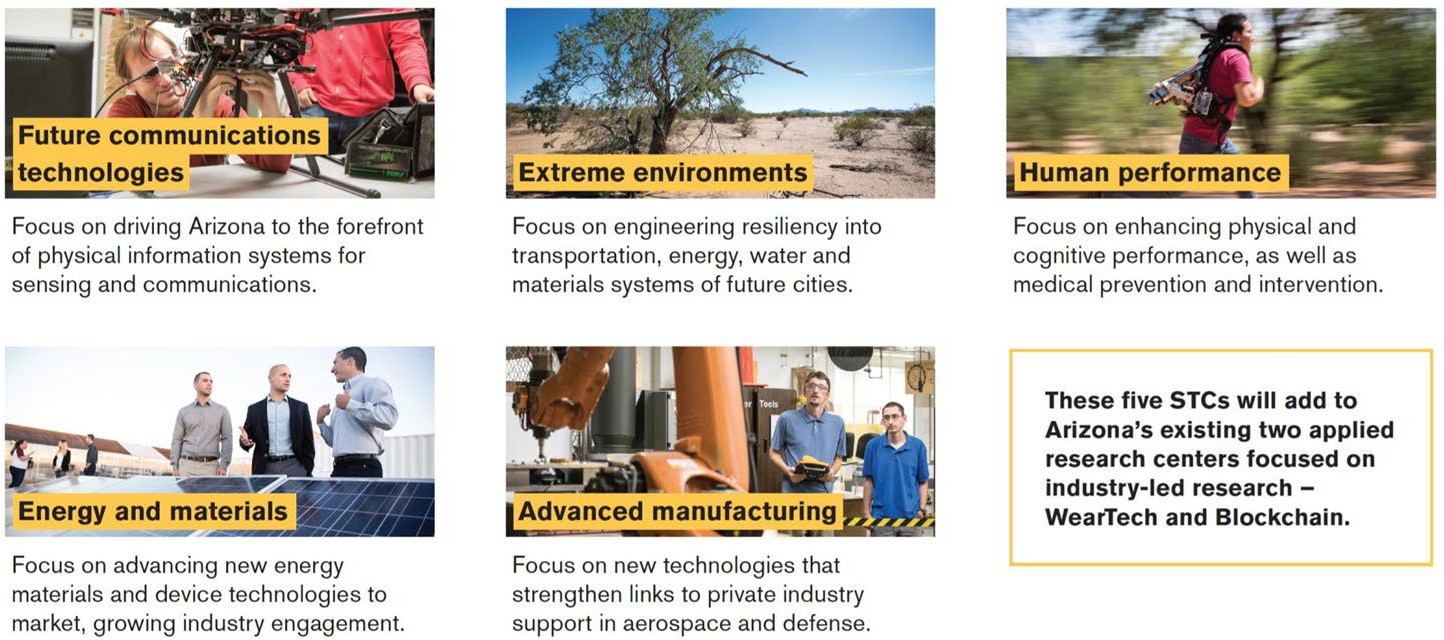 Learning Engineering and Sustainability starting now
Kicked off in 2021
What an STC
What an STC
is
does
Consortium of researchers, entrepreneurs,  subject matter experts and technologists in  industry
Advanced training and development tools and  methodologies that are developed at scale
Research, development, and prototyping  facilities with state-of-the-art equipment
Embodied expertise focused on engineering,  technology, and commercialization
Convergence of stakeholders to develop a  growing and highly skilled workforce to  support research & innovation, economic  development and state competitiveness
Engages industry to develop a technology  roadmap and identify opportunities
Solicits and co-funds (with industry) proposals
in response to identified opportunities
Invests in and conducts research and  development to understand and solve problems
Builds capacity by training the present and  future workforce with relevant curricula at scale
Transfers learning to practice through  entrepreneurship and industry partnerships
Translates projects to industry to make products  and systems that employ areas of strength for  the region and ASU
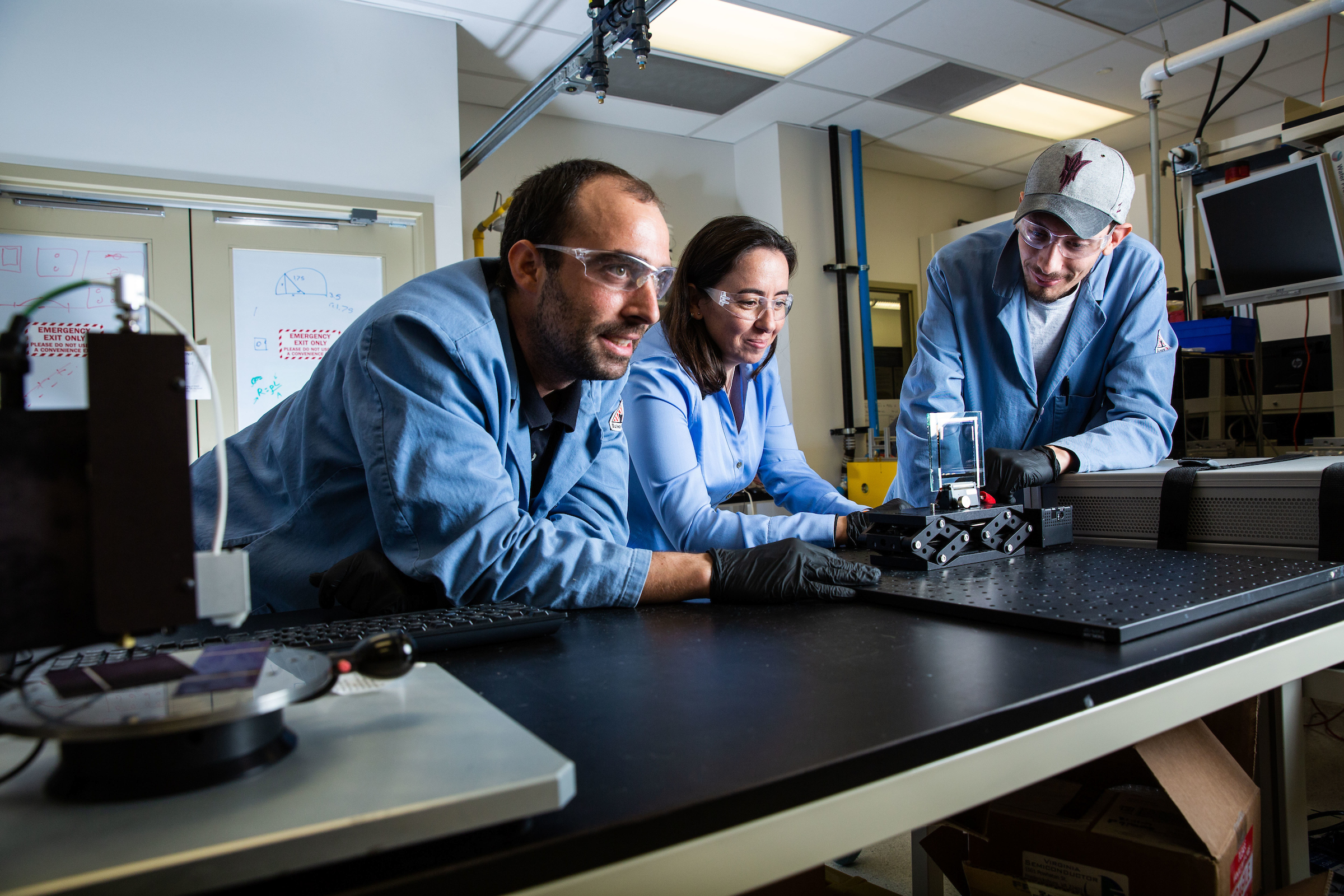 What an STC supports
Research and student training   
Industry-Academia Proposers Day
Research projects (co-funded by industry) 
Impact engineering fellowships
Workforce training program
Enabling equipment
Equipment in ASU Core facilities that enables capabilities key to the STC
Faculty Involvement
Faculty self-associate with an STC by either participating in a Proposers Day or submitting a successful proposal with an industry partner
Next Proposers Day: March 22, 2023
Contact stc@asu.edu
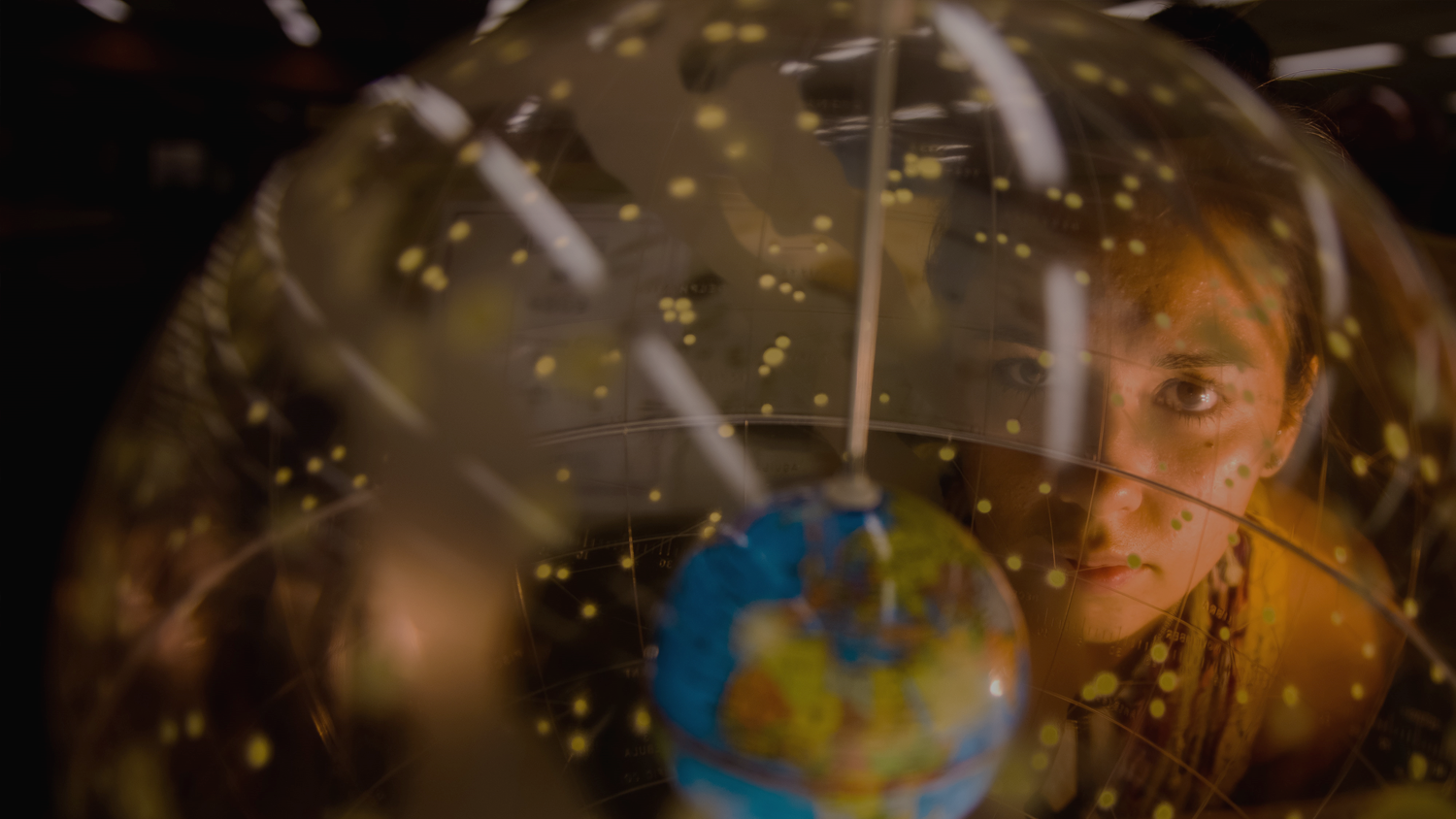 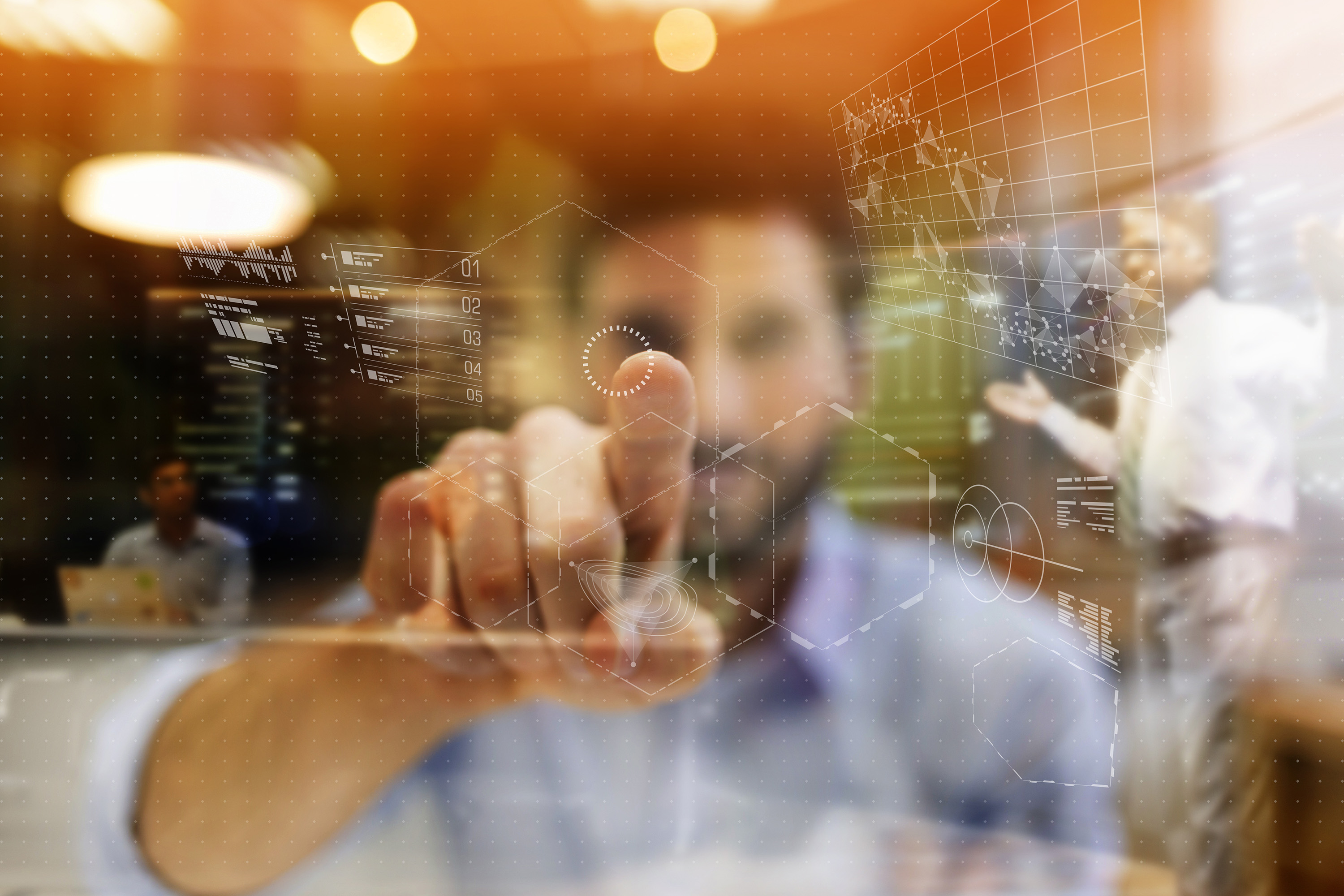 ASU NEI Accomplishments
Launched 7 Science & Technology Centers
Attracted corporate partnerships
Increased co-funded projects
Created Industry Council 
Grew Fulton Schools of Engineering 
Launched CareerCatalyst
Enhanced research facilities 
Solidified Arizona and ASU as microelectronics leader
[Speaker Notes: Launched 5 STCs 
What are STCs? They are the intellectual hubs of the ASU NEI efforts – the organizing principle of our approach. They are proactive responses to emerging high-tech opportunities. 
Advanced Materials, Processes, and Energy Devices: Batteries, Power Electronics and Photovoltaics
Manufacturing, Automation and Data Engineering: Process science and engineering, Robotics and automation, and Data analytics, Cyber and AI 
Human Performance: Devices, Assessment and Performance Multipliers
Extreme Environments: Water, Heat and Air
Advanced Communications Technologies: Awareness for Autonomous Vehicles, Flexible Modems, Communications for Augmented Reality and Future RF Systems
New Corporate Partnership & R&D Project Examples –
2022 - STC affiliated industry partners grew to 40 with $3.6M in expenditure
2021 – 29 industry partners with $2.9M in expenditures
Co-funded projects: Round 1 –  2 STCs - 11 projects awarded - $485K industry investment
Ex. Working with 2DSemiconductors wafer-scale manufacturing of incredibly thin semiconductors
Ex. Working with Leap Photovoltaics on low cost manufacturing for solar cells
 

Industry Council – Working with Industry leaders in the semiconductor space to understand unique needs and partnership opportunities given the microelectronics focus in the state. 

FSE Growth –
2022 – Enrollments = 30,296 Graduates = 5,123
2021 – Enrollments = 26,999 Graduates = 5,122
2020 – Enrollments = 24,994 Graduates = 4,687
 
Career Catalyst via Learning Enterprise Launched upskilling/reskilling programs:
Grow with Google Sustainability Analyst
Professional Skills for Everyone
Grow research facilities –
$15M in equipment for MTW
Equipment Highlights:
ICP Etch @ 300mm ($2.9M)
Maskless Lithography Tools & Instruments ($2.2M)
Atomic Layer Deposition Tools & Instruments ($845K)
Microelectronics leader
People. Education. Facilities. 
Macrotechnology Works (MTW)
MTW serves as a gateway for boosting development of technology, enhancing collaboration, reducing barriers to research and development, complementing the use of other technologies and facilities, recruiting talented researchers, employees and leaders through leading edge, world-class equipment and laboratories. The facility positions ASU to capitalize on its strength and respond nimbly to opportunities – such as NNeRD and Chips Act.]
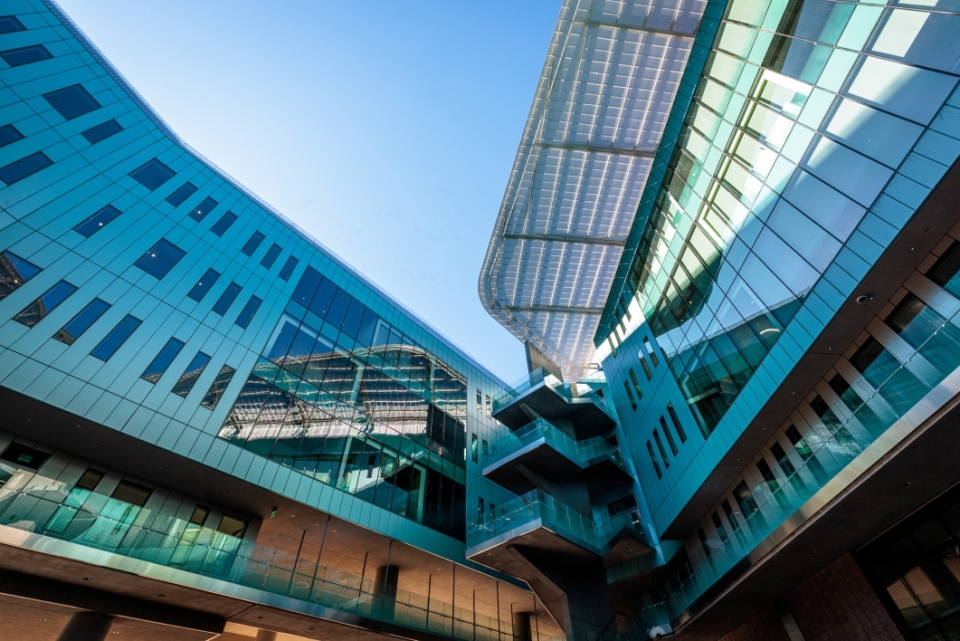 The ASU NEI Future
Ability to nimbly respond to new opportunities
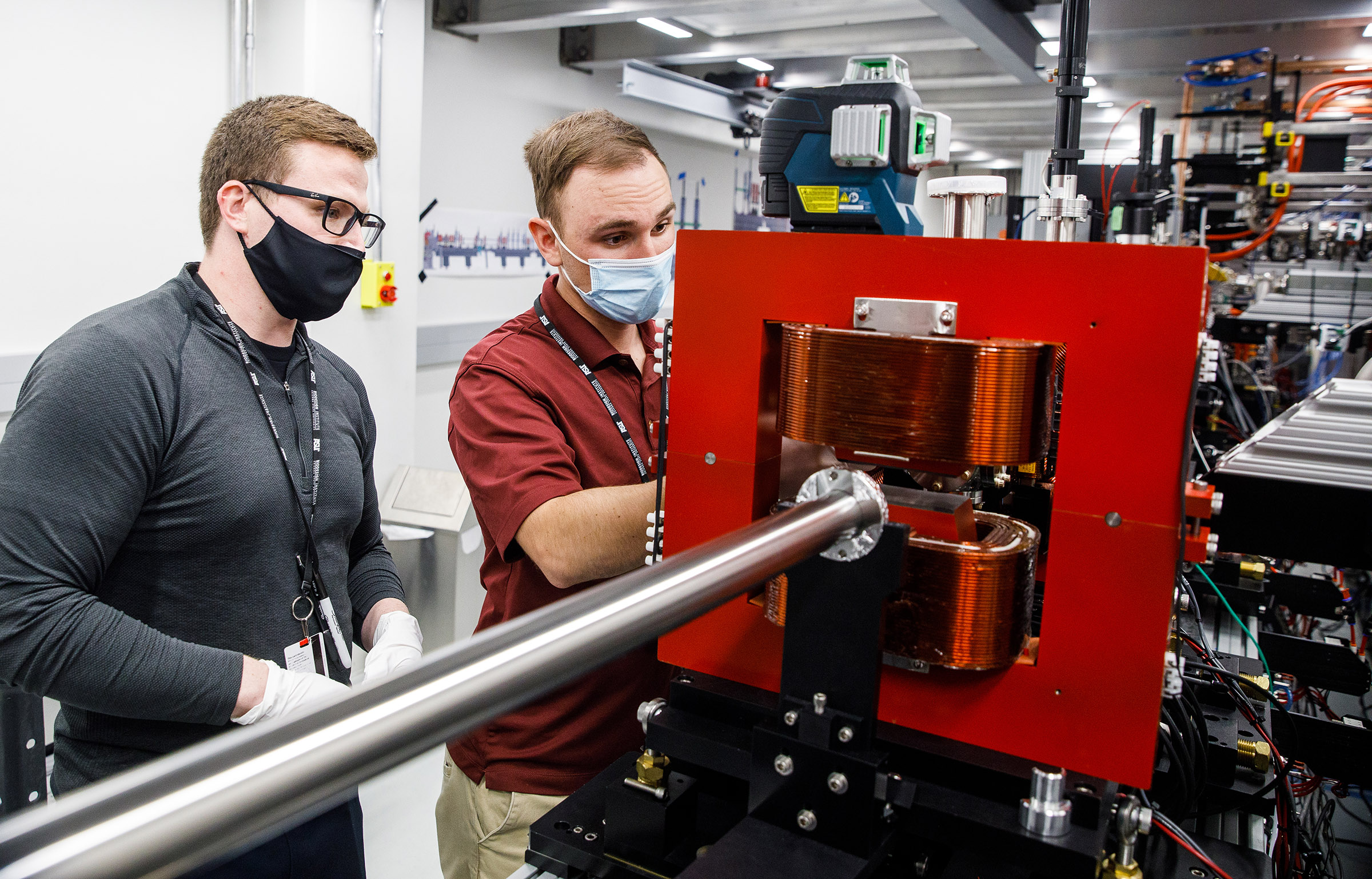 Growing partnerships and excitement among industry community
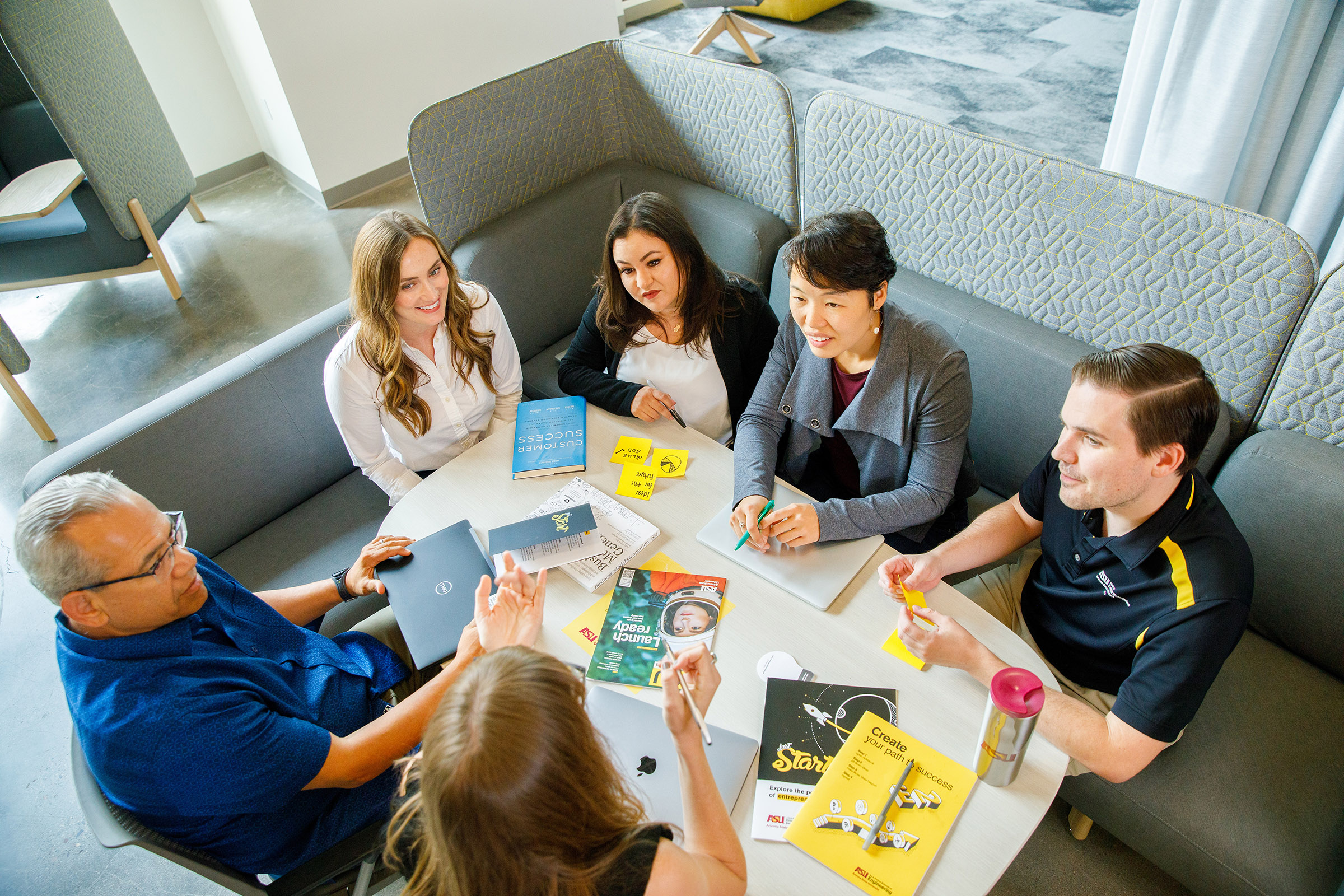 Efficient and effective Science and Technology Center Model
[Speaker Notes: Why AZ cares?
We have a model that is working extremely well and generating excitement. 
Companies are partnering
Suppliers are relocating
 Seeing excitement from industry partnerships and involvement.
First Proposer’s Day – Feb 2022 – 2 STCS participating
XX attendees
YY unique companies 
Proposer’s Day – October 2022 – 3 STCs participating
140 attendees
50+ unique companies represented

Jobs are being created
As ABOR’s own economic analysis revealed we anticipate 48,000 added by Year 10 and 158,000 jobs by Year 20
Over 20 years this creates $78.3B in labor income over 20 years through created jobs with an added economic output of $177.8B
We will work to prepare the state’s workforce - college students and workforce





 When we began the NEI we started by working on clear opportunities - microelectronics push in the valley
 Joined three other relevant areas aligned with ASU strengths. (Added STCs)

Since then ASU added two STCs that rose to forefront as essential.
Will embrace new ideas as they emerge.]
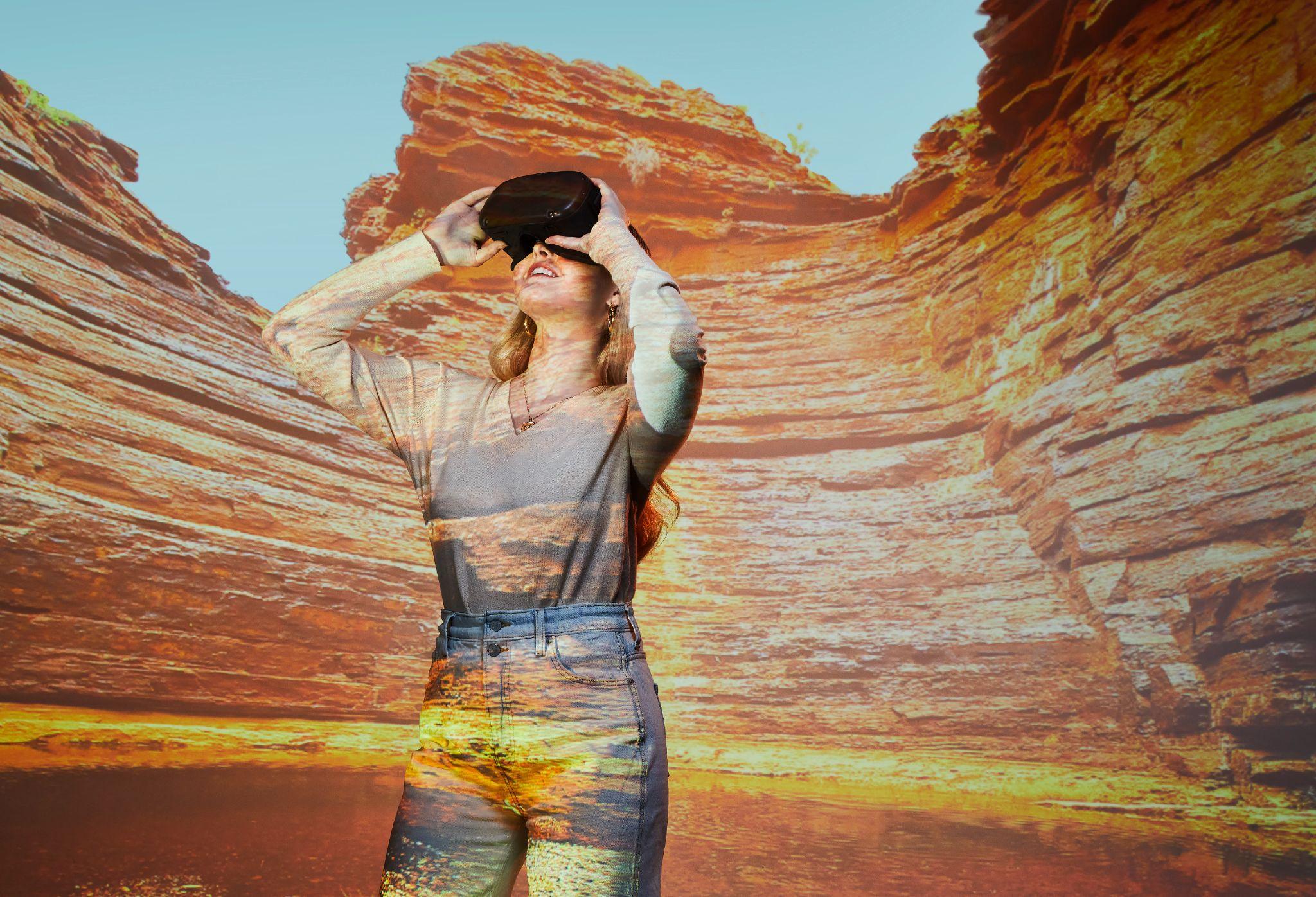 3. What is ASU Doing Now?
3. What is ASU Doing Now?
[Speaker Notes: Knowledge Enterprise helps fulfill the commitments outlined in the charter by creating a mindset that enables problem-solving, serving the university community and driving forward research and innovation.]
Thank You
University Senate Update From Knowledge Enterprise
University Senate, 2/27/2023
Sally C. Morton, Knowledge Enterprise
scmorton@asu.edu
New Economy Initiative: stc@asu.edu